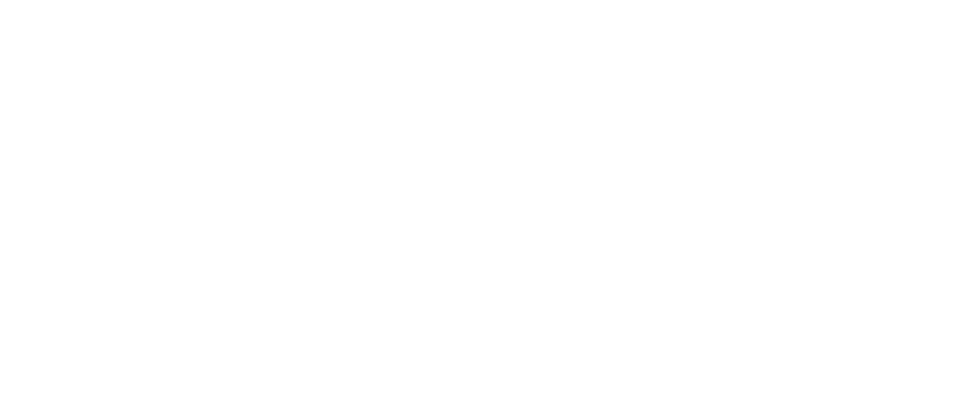 Which of these represent £14
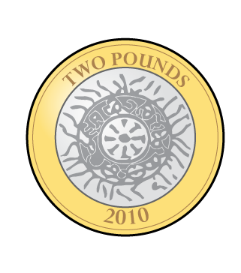 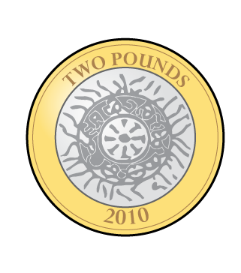 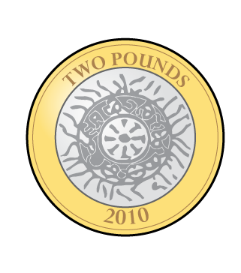 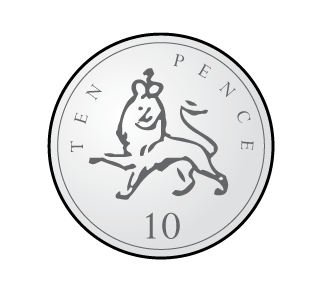 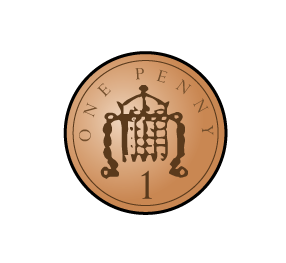 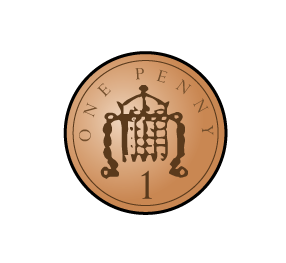 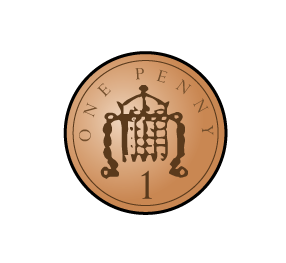 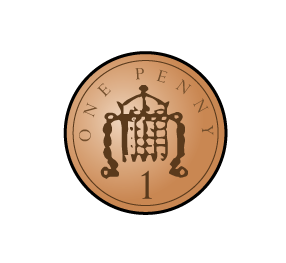 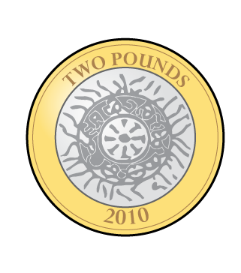 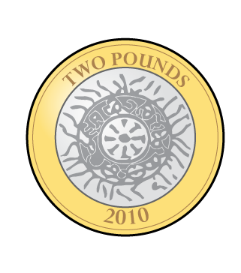 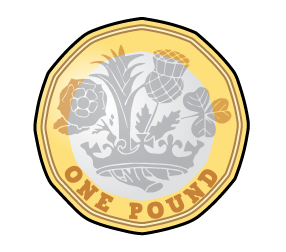 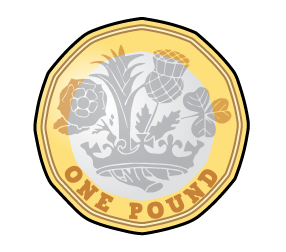 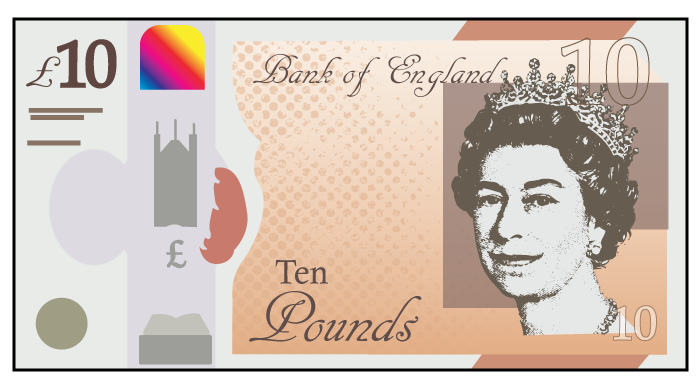 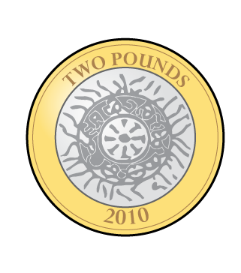 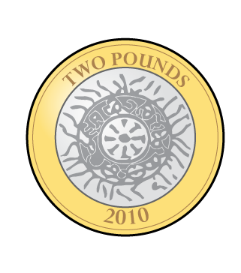 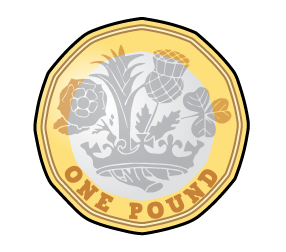 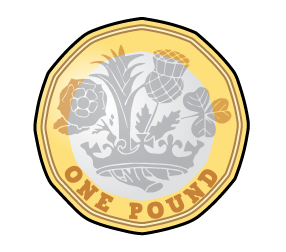 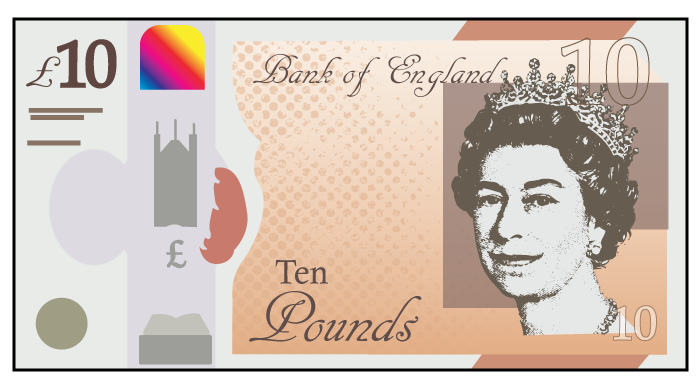 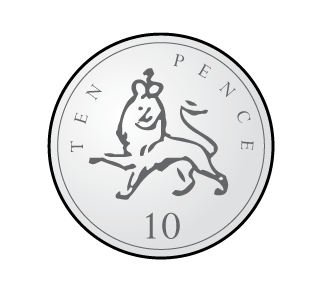 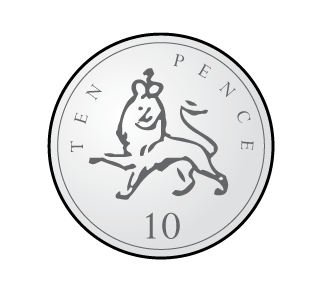 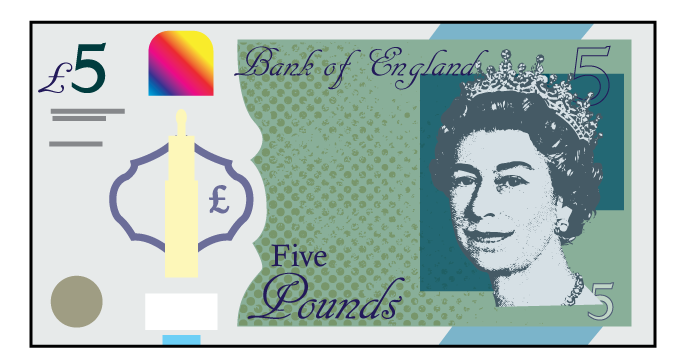 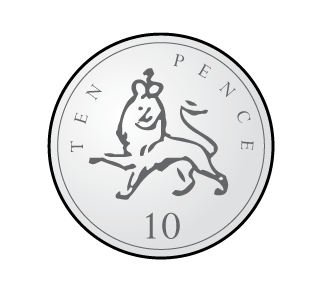 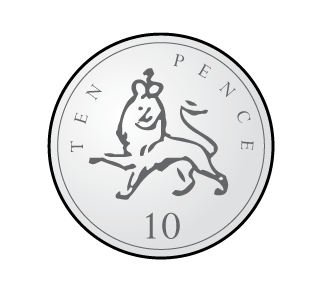 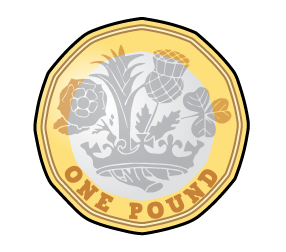 Which of these represent £14
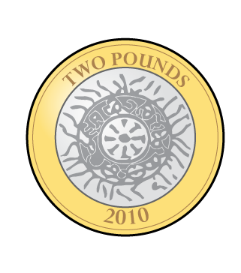 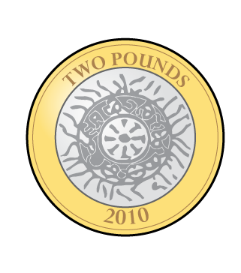 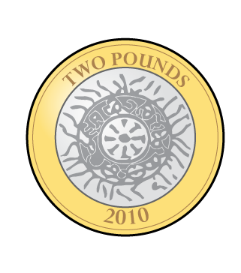 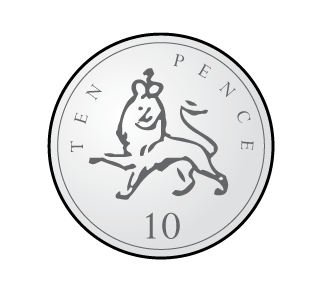 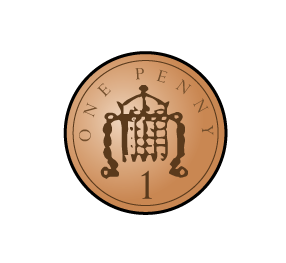 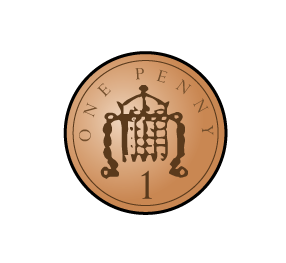 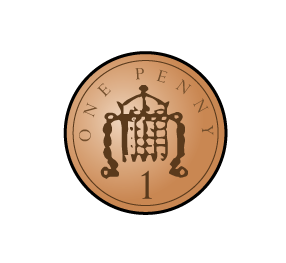 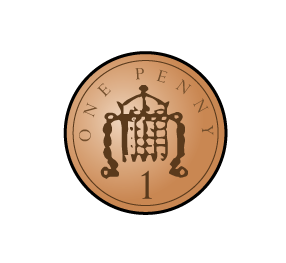 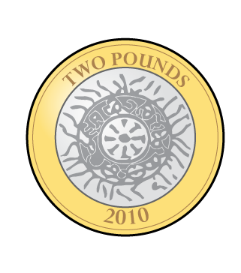 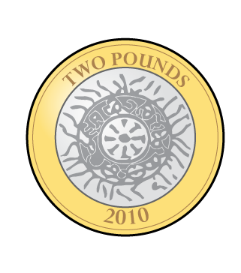 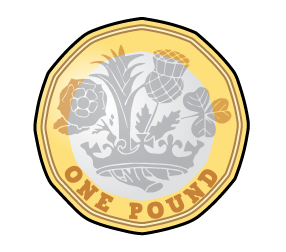 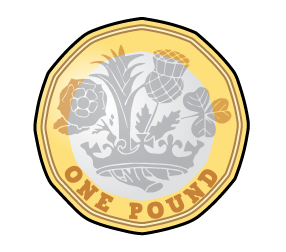 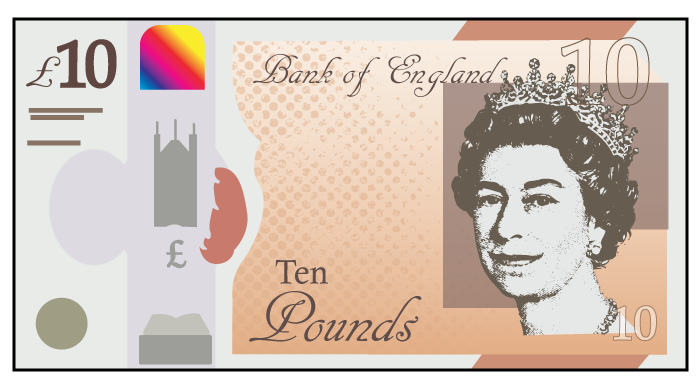 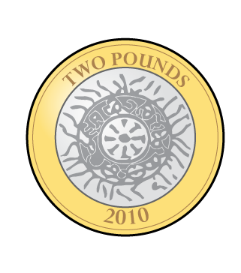 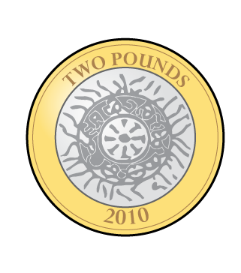 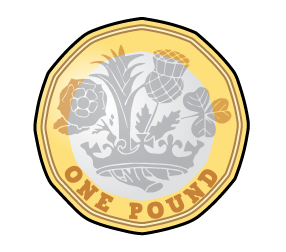 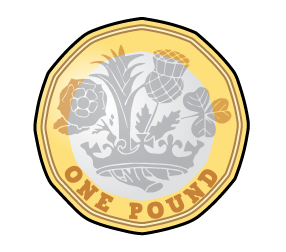 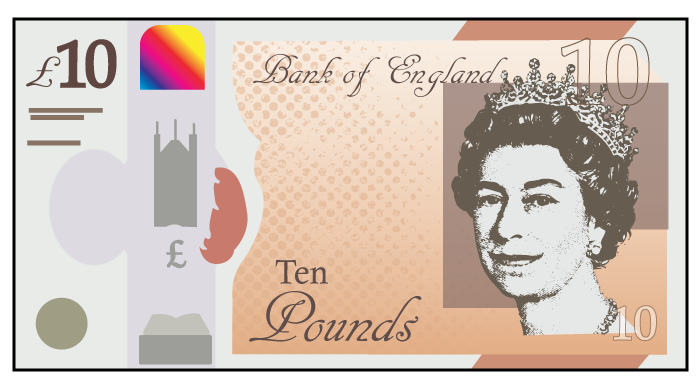 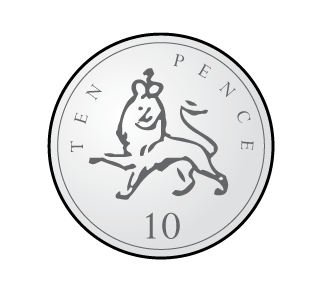 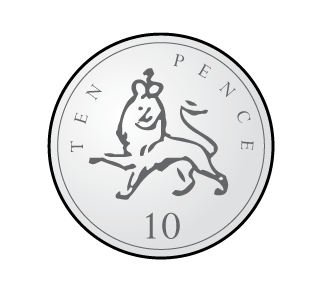 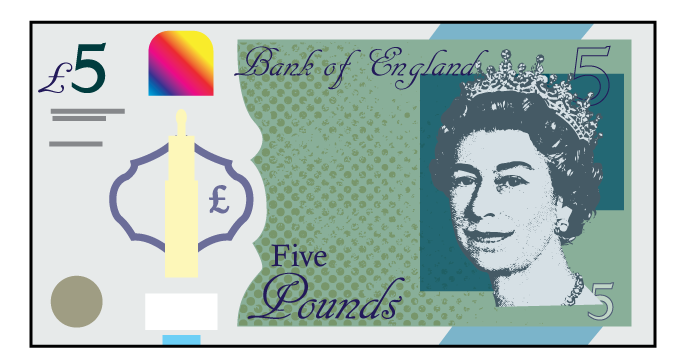 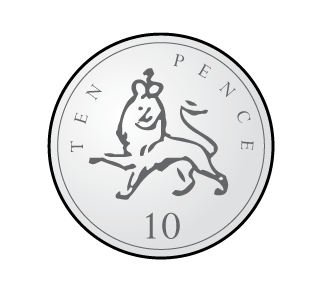 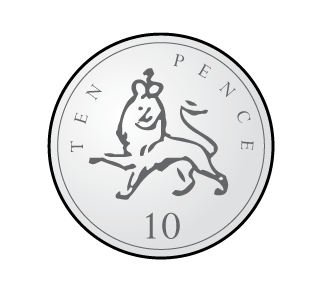 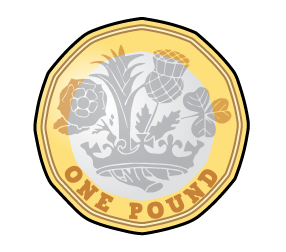 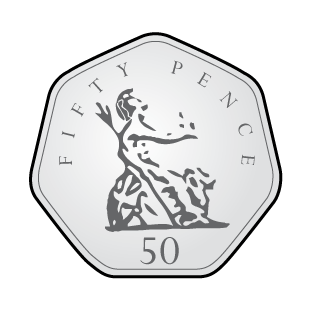 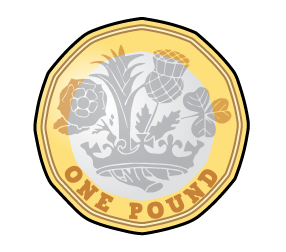 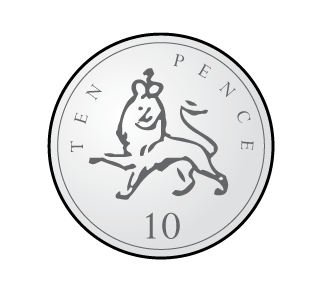 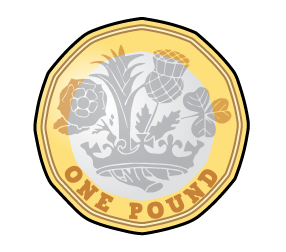 [Speaker Notes: Dora, Whitney and Teddy are on a role now.
But this one looks different! Let’s see if they can use what they know


Whitney knows that 100 take away 40 is equal to 60

And Dora knows that 60 take away 2 is equal  to 58

So Teddy has realised that 100 takeaway 42 must be equal to 58

Great team work guys!]
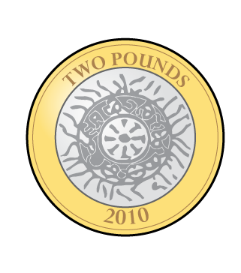 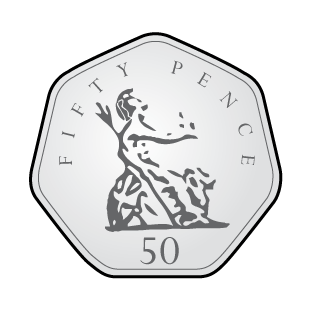 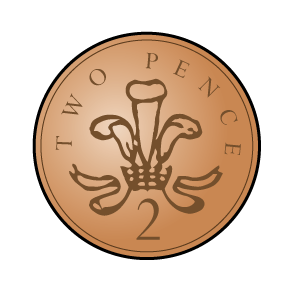 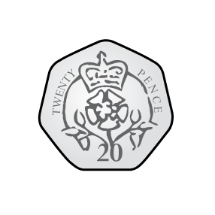 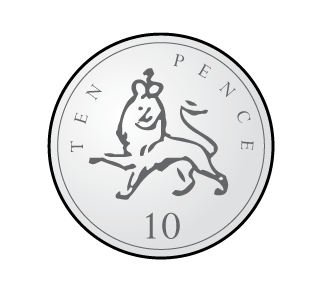 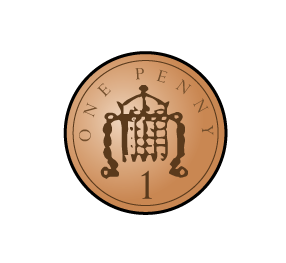 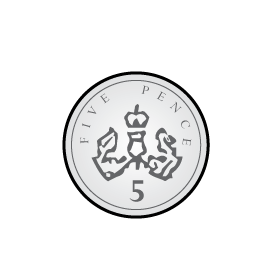 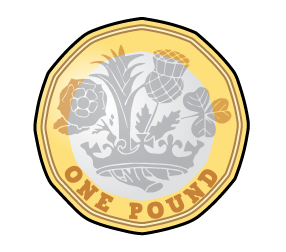 [Speaker Notes: Dora, Whitney and Teddy are on a role now.
But this one looks different! Let’s see if they can use what they know


Whitney knows that 100 take away 40 is equal to 60

And Dora knows that 60 take away 2 is equal  to 58

So Teddy has realised that 100 takeaway 42 must be equal to 58

Great team work guys!]
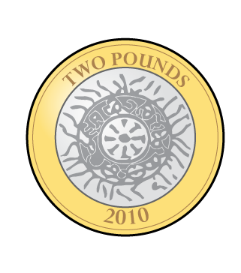 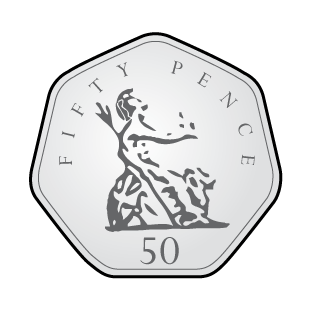 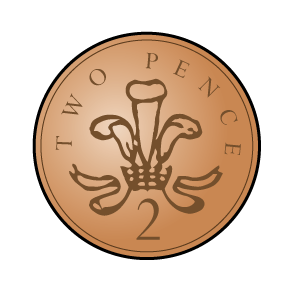 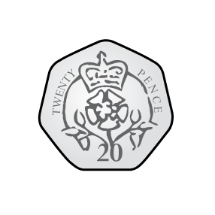 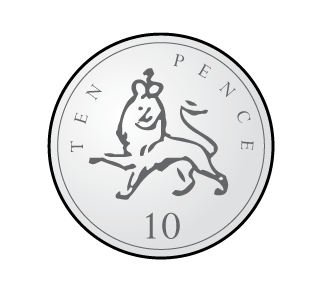 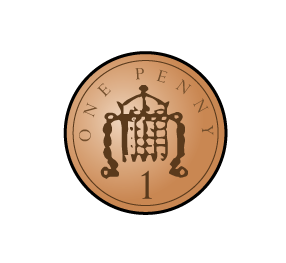 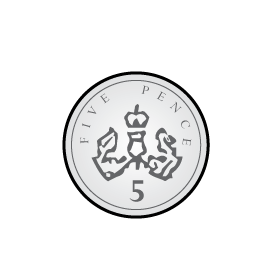 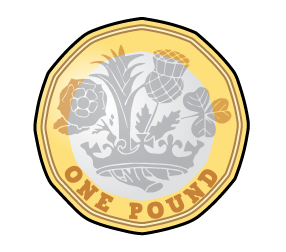 [Speaker Notes: Dora, Whitney and Teddy are on a role now.
But this one looks different! Let’s see if they can use what they know


Whitney knows that 100 take away 40 is equal to 60

And Dora knows that 60 take away 2 is equal  to 58

So Teddy has realised that 100 takeaway 42 must be equal to 58

Great team work guys!]
£4
20p
£4
and
20p
[Speaker Notes: Dora, Whitney and Teddy are on a role now.
But this one looks different! Let’s see if they can use what they know


Whitney knows that 100 take away 40 is equal to 60

And Dora knows that 60 take away 2 is equal  to 58

So Teddy has realised that 100 takeaway 42 must be equal to 58

Great team work guys!]
Have a go at questions 1 and 2 on the worksheet
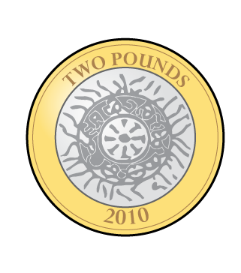 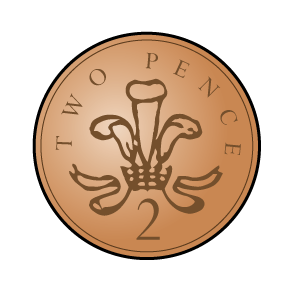 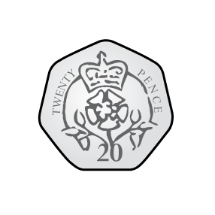 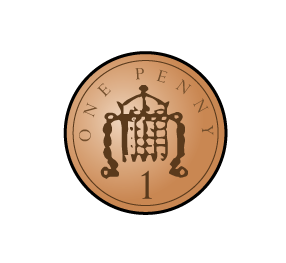 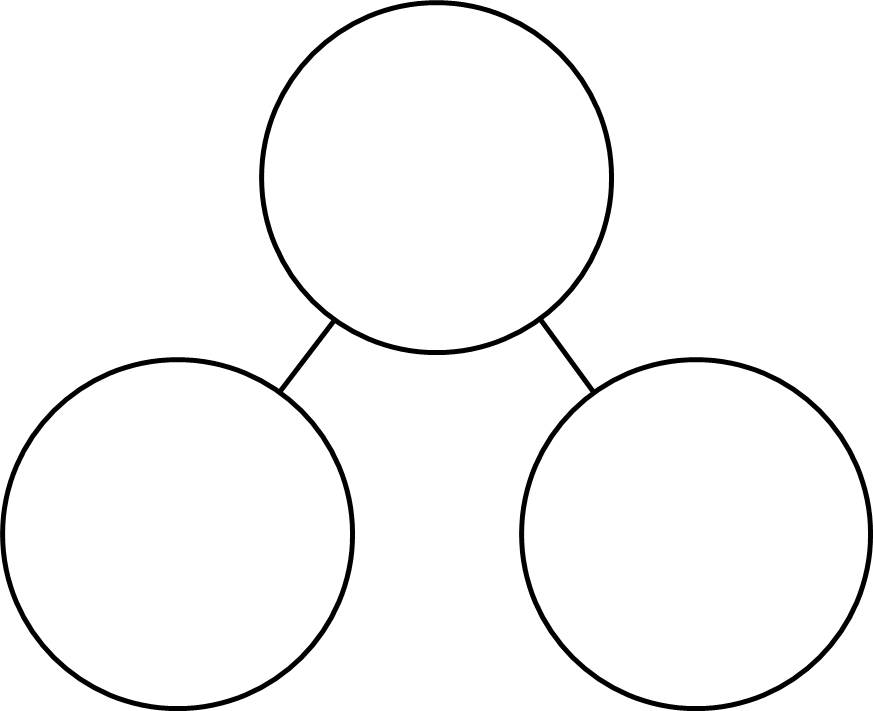 £2
[Speaker Notes: Dora, Whitney and Teddy are on a role now.
But this one looks different! Let’s see if they can use what they know


Whitney knows that 100 take away 40 is equal to 60

And Dora knows that 60 take away 2 is equal  to 58

So Teddy has realised that 100 takeaway 42 must be equal to 58

Great team work guys!]
Have a go at question 3 on the worksheet
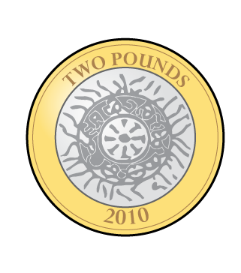 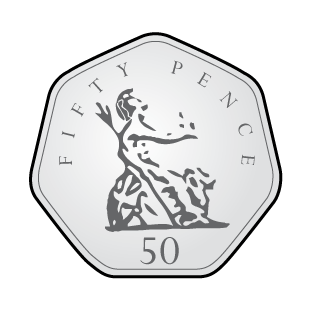 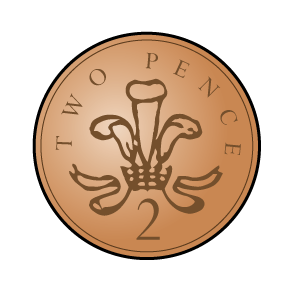 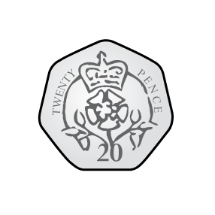 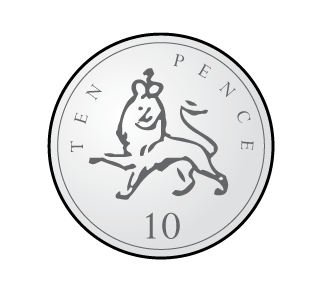 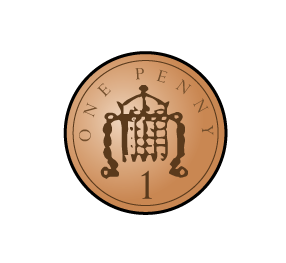 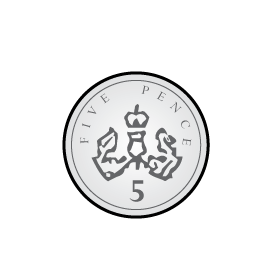 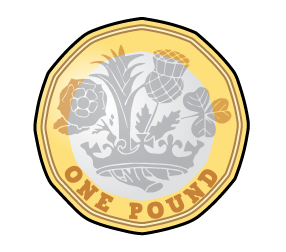 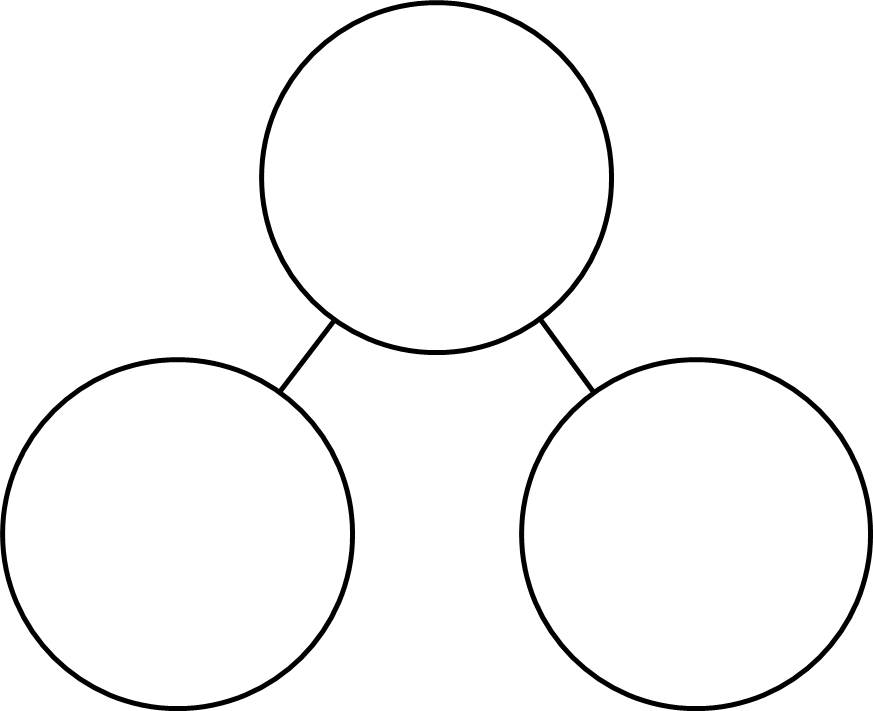 £2
[Speaker Notes: Dora, Whitney and Teddy are on a role now.
But this one looks different! Let’s see if they can use what they know


Whitney knows that 100 take away 40 is equal to 60

And Dora knows that 60 take away 2 is equal  to 58

So Teddy has realised that 100 takeaway 42 must be equal to 58

Great team work guys!]
Have a go at question 4 on the worksheet
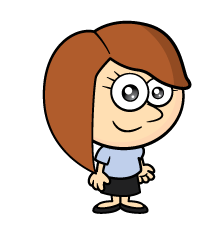 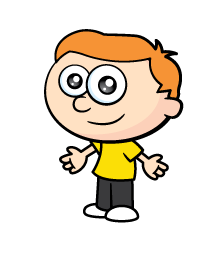 £13 and 50p
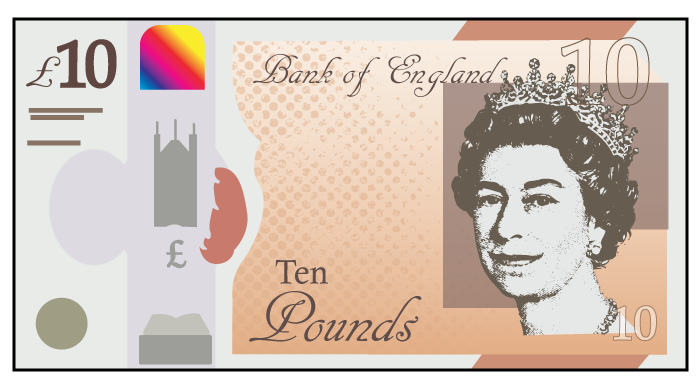 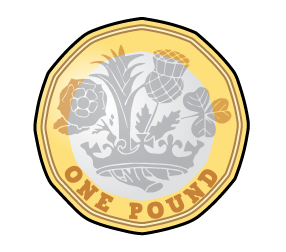 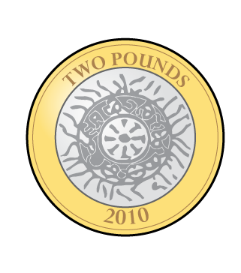 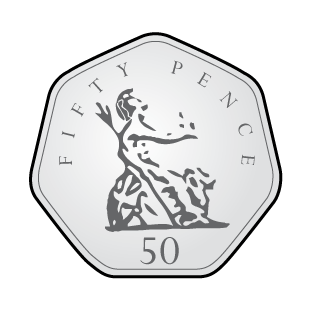 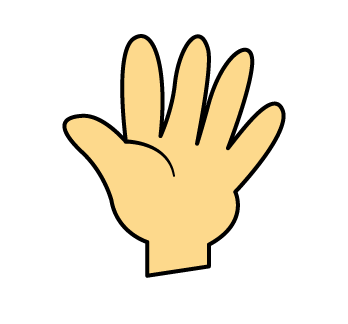 ?
?
£1
50p
£2
£10
[Speaker Notes: Dora, Whitney and Teddy are on a role now.
But this one looks different! Let’s see if they can use what they know


Whitney knows that 100 take away 40 is equal to 60

And Dora knows that 60 take away 2 is equal  to 58

So Teddy has realised that 100 takeaway 42 must be equal to 58

Great team work guys!]
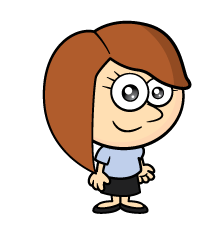 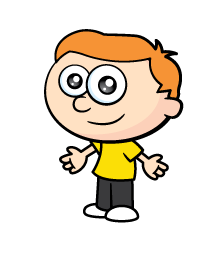 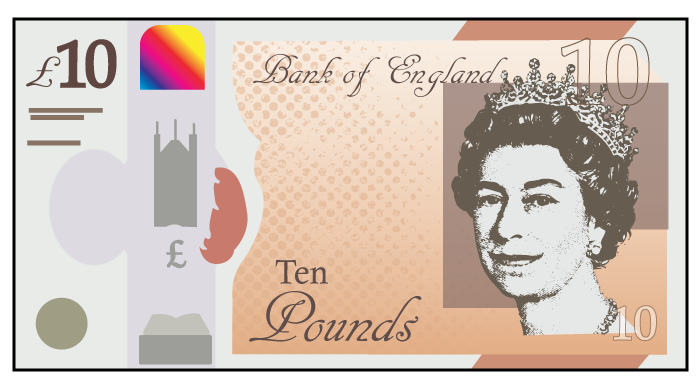 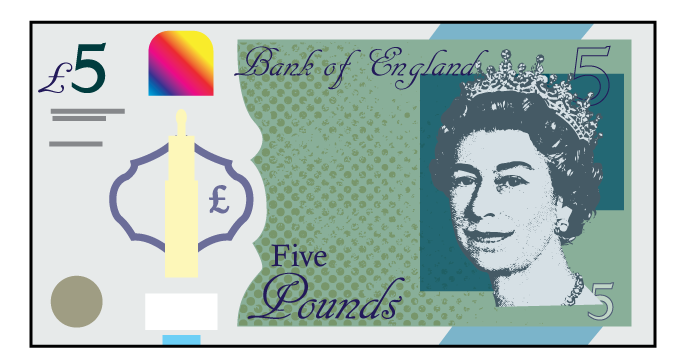 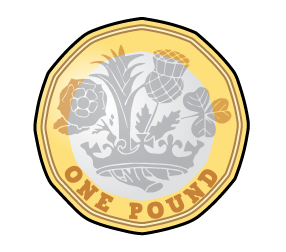 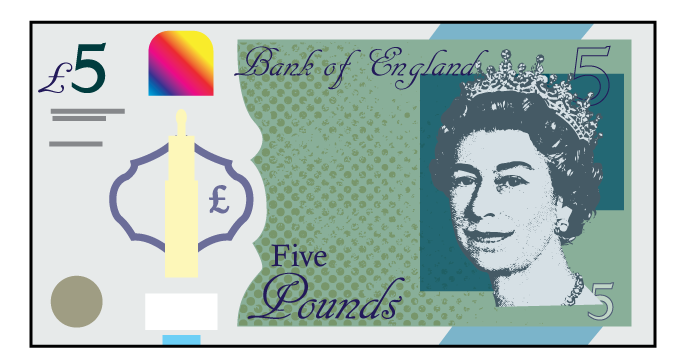 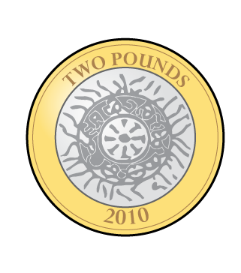 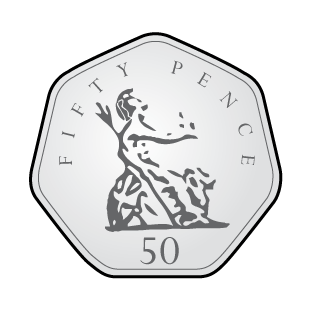 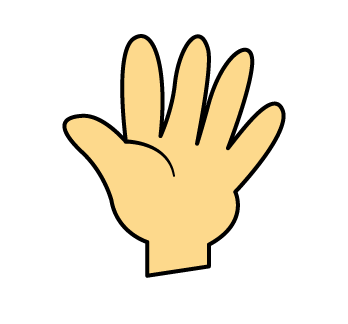 £13 and 50p
?
£5
£10
£5
£2
£1
50p
[Speaker Notes: Dora, Whitney and Teddy are on a role now.
But this one looks different! Let’s see if they can use what they know


Whitney knows that 100 take away 40 is equal to 60

And Dora knows that 60 take away 2 is equal  to 58

So Teddy has realised that 100 takeaway 42 must be equal to 58

Great team work guys!]
Have a go at questions 5 and 6 on the worksheet